BASIC HEMODYNAMICS:PRESSURE MEASUREMENT & NORMAL PRESSURE TRACINGS
Dr Harikrishnan G
Referrences
Grossman & Baim's Cardiac Catheterization, Angiography, and Intervention
Practical Cardiovascular Hemodynamics : Elias Hanna
Braunwalds Heart Disease 12th ed
Nishimura_carabello_2012_hemodynamics_in_the_cardiac_catheterization
Part-1
Basic physics and instrumentations
Characteristics of a pressure wave 
Artifacts
Normal pressure tracings1. Atrial pressure tracings2. Venous pressure tracing3. RV pressure tracing
Part-2
Pulmonary capillary wedge pressures
LV pressure tracings
Peripheral arterial pressure tracings
Applications of hemodynamics at present
Pressure wave
Complex periodic fluctuation in force per unit area
Basic physics
FUNDAMENTAL FREQUENCY: 

Number of the pressure wave cycles in 1 second

For heart beat 1 cycle: onset of 1 systole to the next one 
Eg: 
	1. For a heart rate of 60/minute, fundamental frequency1Hz

	2. For a heart rate of 120/minute  2Hz
Basic physics
Harmonics
Multiple of fundamental frequency

Eg:
Let’s consider a sine wave of fundamental frequency 1HZ (HR:60bpm)
1st harmonic 1Hz
2nd harmonic  2Hz
3rd harmonic  3Hz
Basic physics
Eg:
For a HR of 120bpm  Fund frq: 2Hz
1st harmonic 2Hz
2nd harmonic  4Hz
3rd harmonic  6Hz
Basic physics
What is the importance of harmonics?

In a setting of hemodynamic pressure measurement, if we are able to detect up to the 10th harmonics.

Finer high frequency pressures can be detected
Wigger’s Principle
HIGH FREQUENCY PRESSURE TRACINGS
LV pressure tracing  End diastolic flick
Aortic tracing  dicrotic notch
RA tracing  C wave flick
Pressure measuring devices: Properties
Sensitivity 
The ability to detect small changes in input signal

Ratio of amplitude of recorded signal to the amplitude of input signal

Rigid sensing membrane lower sensitivity

Flaccid membrane Higher sensitivity
[Speaker Notes: Instrumentation should be sensitive enough to respond to small input signal]
Pressure measuring devices: Properties
Frequency Response
Ratio of output to input amplitude over a wide range of frequencies
[Speaker Notes: For an ideal detector, the frequency response  must be constant for a wide range of frequency]
[Speaker Notes: Amplitude: Output: imput ratio
Natural frequency: frequency at which, the fluid filled transducer system will oscillates the maximum]
NATURAL FREQUENCY
Frequency at which, the fluid filled system oscillates maximum

Outputs will be terribly high at Nat frequency

Pressures cannot be assessed accurately at the natural frequency
NATURAL FREQUENCY
[Speaker Notes: The desirable frequency response must be within the highlighted portion
The accuracy can be increased by: increasing the natural frequency of the system
2nd is by reducing the response at natural frequency Damping]
[Speaker Notes: Amplitude: Output: imput ratio
Natural frequency: frequency at which, the fluid filled transducer system will oscillates the maximum]
[Speaker Notes: Amplitude: Output: imput ratio
Natural frequency: frequency at which, the fluid filled transducer system will oscillates the maximum]
[Speaker Notes: Amplitude: Output: imput ratio
Natural frequency: frequency at which, the fluid filled transducer system will oscillates the maximum]
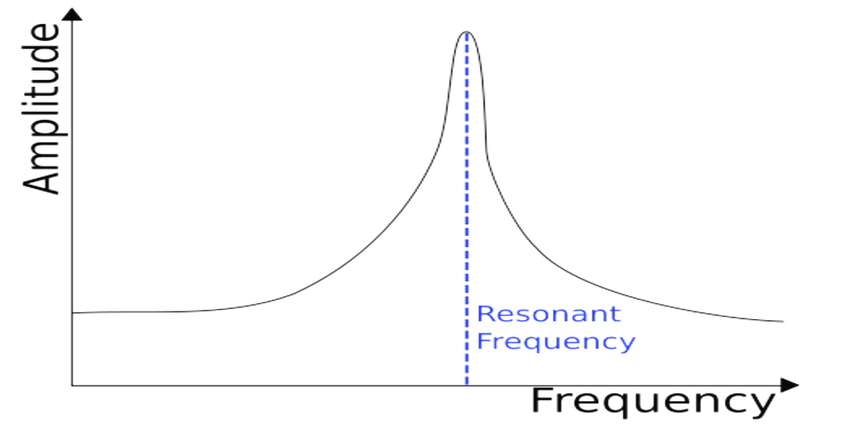 [Speaker Notes: Amplitude: Output: imput ratio
Natural frequency: frequency at which, the fluid filled transducer system will oscillates the maximum]
DAMPING
DAMPING
The process of cutting down the output to input ratio progressively
DAMPING
Damped natural frequency of any transducer must roughly be 3 times the 10th harmonic of what we desire to record

Eg:
Pulse: 120bpm
Fundamental frequency 2Hz
10th harmonic20Hz
Desired damped natural frq 60Hz
As the HR        The ability to detect the higher frequency
Higher Natural frequency
Shorter catheter
Larger lumen
Lighter Fluid
Non compliant rigid catheter
Greater Damping
Greater fluid viscosity
Smaller catheter radius
Conversion of pressure signals to electrical signals
STRAIN GAUGE

Variable resistance transducer

Principle:
Stretching electrical wire Increases the resistance to current flow
Wheatstone bridge circuit
At rest, all the resistances will be equal and output will be zero

When there is a strain or relaxation, the resistance is varied and an output is produced
[Speaker Notes: 1. Electrical output delivered will be proportionate to the pressure input]
Balancing the transducer
Done by adjusting the variable resistance


Balanced, such that electrical output is made zero when the pressure recorded is zero
PRESSURE MEASUREMENT SYSTEMS
Fluid filled system
Micromanometer catheter system
Fluid filled system
Fluid-filled catheter attached to a pressure transducer
Pressure wave transmitted by fluid column within catheter
Data collected with the patient in steady state, before introducing contrast
Transducers should be calibrated frequently before each recording
ZEROING THE TRANSDUCER
Placing the transducer at a level corresponding to the middle of level of the heart

Previously mid chest level was used

Now 5cm below the 4th LICS at the left sternal border
Calibration of transducer
Connecting the transducer to a 100mmHg standard pressure and calibrated.

Done automatically in the newer systems
Reflected waves
Both pressure and flow at any given location are the geometric sum of the forward and backward waves
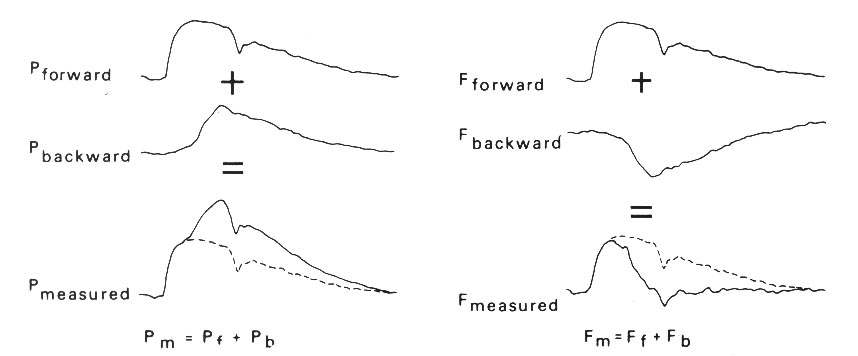 [Speaker Notes: Forward pressure wave and flow wave are identical
Measured central aortic pressure wave shows steady increase throughout ejection
At the same time, flow is reduced by modification by reflected wave (flow is directional)
Aortic flow measured by flow meters and doppler signals show reduced flow in late ejection]
Reflected waves
Forward wave Due to the systolic pressure transmission

Backward wave Due to reflected wave from many sites within arterial tree (mainly region of terminal aorta)
REFLECTED WAVE AND EFFECT OF VALVALSVA
Strain phase of Valsalva

Pressure reflections are diminished

Pressure and flow waveforms looks similar
REFLECTED WAVE AND EFFECT OF VALVALSVA
Valsalva release

Reflected waves- exaggerated

Late peaking Central aortic and LV pressure tracings
Reflected waves
Clinical importance
Reflected waves are seen increased : in patients with HF

In normal persons, magnitude of reflected waves: don’t increase with exercise
Sodium Nitroprusside infusion:  1. ↓ Reflected wave amplitude & delay timing 2. Reduces the LV after load
Clinical importance
Concept of central pulse wave velocity
Augmented pressure wave reflection
Diminished reflection
Vasoconstriction
Heart failure
Hypertension
Aortic / iliofemoral obstruction
Post-valsalva release
Vasodilation (physiologic / pharmacologic)
Hypovolemia
Hypotension
Valsalva maneuver strain phase
Concept of Wedge pressures
Obtained when an end hole catheter is positioned in a designated blood vessel

While the end hole facing a capillary bed

No connecting vessels in between the tip of catheter and the capillary bed

True wedge pressure : Measured in the absence of flow
Concept of Wedge pressures
Absence of flow equilibration of pressure across the capillary bed

So catheter-tip pressure = Pressure on the other side of the capillary bed
[Speaker Notes: Wedge Hepatic venous P = Portal pressure
PCWP= LA pressure]
Errors and artifacts
Tachycardia
Heart rate increases  Fundamental frequency of heart increases
Eg: HR increasing to 180bp	
Frequency  3HZ

10th Harmonic  30Hz

In order to detect high frequency waves the natural frequency should be 90-120Hz
[Speaker Notes: Seen in situations where the catheter tip touching the myocardium induces a VT
Unable to detect high frequency deflections]
Underdamping
Peak of LV systole overshoots >30mmHg
Dip of early diastole  -20mmHg
Tall peaks and deep troughs
CATHETER WHIP ARTIFACT
Motion of tip of the catheter within the measured chamber 
        → Enhance the fluid oscillations of the transducer system

 May produce superimposed waves of ±10 mm Hg

 Particularly common in PA
END PRESSURE ARTIFACTS
Seen in end-hole catheter 

Flowing blood- sudden halt- KE is converted to pressure 
  
This added pressure may range from 2-10 mm Hg

2 TypesEnd hole catheter upstreamEnd hole catheter downstream (suctioning effect)
CATHETER IMPACT ARTIFACT
When the catheter is struck by the walls or valves of the cardiac chambers.

 MV hitting the pigtail catheter in LV during early diastole
Peripheral systolic amplification
Due to the reflected wave
 
Peak SBP becomes higher as we go to peripheral arteries

Aortic peak SBP< Femoral, RA
Micromanometers
Fluid filled system-distortion of wave forms- artifacts, amplification of systolic pressure in periphery, damping or augmentation of frequency response system.

For precise, undistorted ,high fidelity pressure recordings

Micromanometer chips at the end of catheters

Interposing fluid column is eliminated
Micromanometer
Higher natural frequencies and more optimal damping

To assess pressure waveform contours in a tachycardia situation, rate of ventricular pressure rise(dp/dt) etc

Limitation- additional cost,  fragility , time needed for properly calibrating and using the system
NORMAL PRESSURE WAVE TRACINGS
ATRIAL PRESSURE TRACING
[Speaker Notes: What each wave represent
How to identify based on ECG timing?
A- wave is like a flick, V-wave is like a dome]
ATRIAL PRESSURE TRACING
Mean atrial pressure
Average instantaneous pressure of all the waveforms 		(area under the curve)
Lower than A and V pressures
Normal RAP </= 7mmHg
ATRIAL PRESSURE TRACING
Right atrial pressure
Left atrial pressure
A- wave more prominent than  V-wave
More compliant
Larger size
Larger RA Appendage
V- wave is more prominent than A- wave
The space is limited less compliant
Tethered posteriorly by 4 Pulm. Veins
Anteriorly by mitral annulus
RESPIRATORY VARIATION
RESPIRATORY VARIATION
Fall in intrathoracic pressure  Fall in intracardiac pressure
Constrictive pericarditis

Respiratory increases in RV blood inflow  Increased RV ejection
RV pathology: RV CMP, RV MI, Pulmonary embolism

Increased pulmonary artery compliance due to expansion of space
Pulmonary embolism
In inspiration
RAP and V wave gets higher
Y wave becomes deeper
Indicates reduced RA compliance
Characteristic M or W pattern
CONSTRICTIVE PERICARDITIS
Deep x and y descents
Y being 5-10 mmHg lower than V
Diastolic pressure equalization of all chambers with that of pericardial pressure

No filling of the ventricles in diastole
Cardiac tamponade
Absent y descent
Prominent X decent
[Speaker Notes: Deep x- descents
Absent y-descents
Pericardial tamponade]
TRICUSPID REGURGITATION
Peaks during the ST-T segment
‘ventriculisation’ of RAP
CV waves
V wave is large and wide
RA PRESSURE AND DOPPLER TRACINGS OF IVC, HEPATIC VEIN
RA PRESSURE AND DOPPLER TRACINGS OF IVC, HEPATIC VEIN
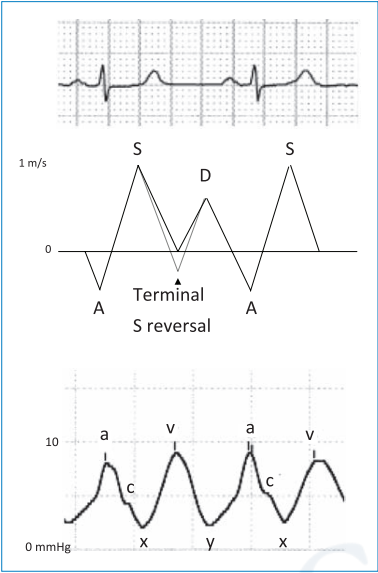 The X and Y descents “suck” flow from the venous systemLeads to forward venous flow
A and V ascents attenuate forward venous flow and may reverse it.
X decent  S wave
Y decent  D wave
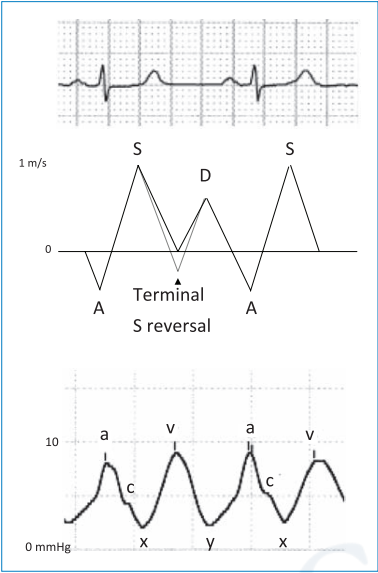 A-wave  Atrial A reversal on hepatic vein/IVC
V-wave late part of S-wave (slowing of systolic flow)
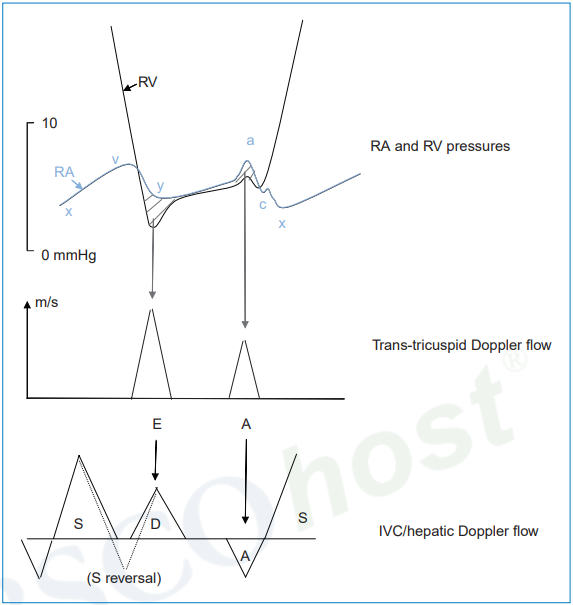 RV PRESSURE TRACINGS
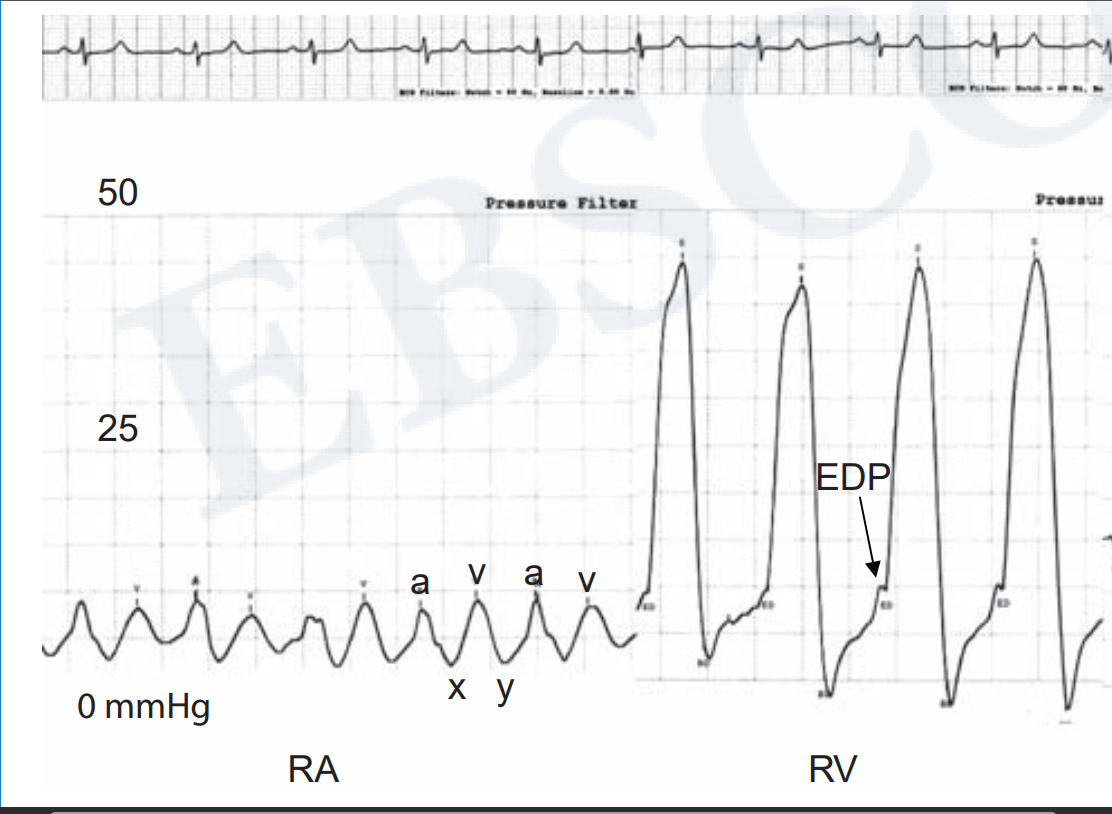 </= 35mmHg
</= 8mmHg
A high early RA-RV pressure gradient can be normally seen in young individuals who have a potent RV relaxation (“suckers”)
Seen in decompensated HF
Elevated RA pressure push blood into RV (“Pushers”)
RV Pulsus alternans
Early RV diastolic dip
Not a healthy “sucking” dip
Represents, poor RV compliance
Plateaued high diastolic pressure
PULMONARY ARTERY PRESSURE TRACINGS
More triangular configuration

Has a dicrotic notch

Pressures decreases on diastole

Never touches the zero (baseline)

Normal PA pressure 35/12mmHg

Mean pressure: 20 mmHg
PART-2
THANK YOU
PULMONARY CAPILLARY WEDGE PRESSURE
Obtained by inflating the balloon-tipped catheter in the distal PA position until it occludes the PA branch

Represents the LA pressure
[Speaker Notes: Stagnant column of blood beyond balloon
This column has equal pressure of Pulmonary vein and LA]
Does it represent the actual LA pressure changes?
Mean PCWP = Mean LA pressure
PCWP is delayed 50-150 milliseconds to that of LA pressure
Smoother contour: less deep X and Y descents (Damping)
Normal PCWP: </= 12 mmHg
[Speaker Notes: 1. Delay is due to delay in transmission retrogradely from LA to branch Pulm A]
PITFALLS IN INTERPRETING PCWP
Normally: PCWP ≤ PA diastolic pressure
This relationship is maintained in most disease states
Pulmonary venous HTN: PCWP ≈ Diastolic PA pressure 
Pulmonary artery hypertension: PCWP ≥ Diastolic PA pressure
Condition in which PWCP > PA diastolic pressure?
However, mean PCWP greater than diastolic PA represents 
A damped PA pressure tracing 
Catheter’s being wedged in zone 1 or 2 of the lung
Wedging in zone 1 and 2, PCWP reflects the alveolar pressure rather than capillary pressure

It can be higher than PA diastolic pressure
PA catheter should ideally be wedged in Zone 3

Corresponds to level below LA on a 90 degree lateral view
Zone 1 and 2 expands in case of mechanical ventilation (increased PEEP)

Or in Low LA pressure )(hypovolemia)
Conditions were PCWP stimulate PA pressure
Presence of large V wave : Severe MR
Severe PAH
Not wedging the catheter properly
Abnormalities of PCWP
Large V wave
10 mmHg higher than mean PCWP
Larger than twice mean PCWP
Large V waves
Decompensated LV failure
VSD
MS
Impaired atrial compliance
Atrial fibrillation